Growth And Departures
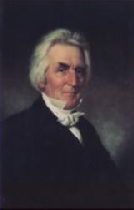 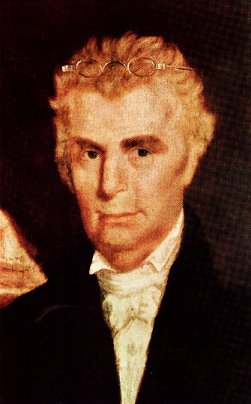 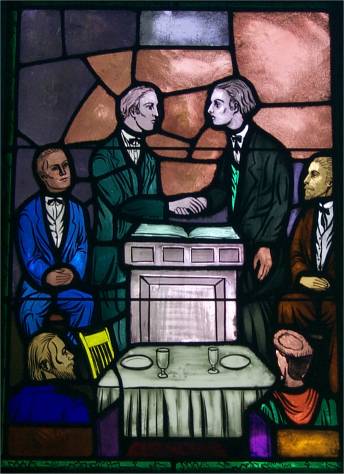 Christians & Disciples Come Together January, 1832
The Good New Spreads
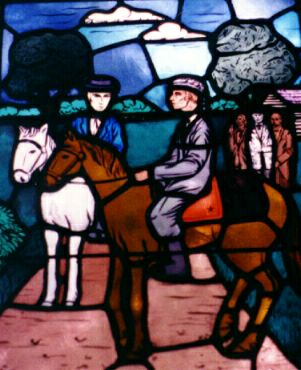 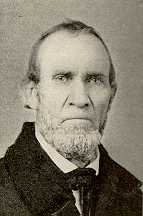 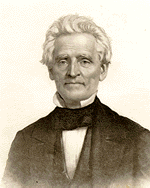 During The Years 1832 & 1833 John Rogers & Raccoon John Smith Were Selected To Travel Throughout The Region To Make People Aware That Union Had Taken Place
The Printing Press Contributed To Union
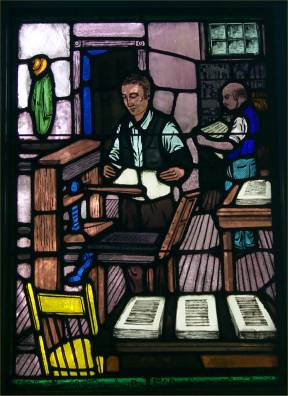 B.W. Stone’s Christian Messenger  & A. Campbell’s Millennial Harbinger Distributed The Message Of Union Among Christians, Later Others Like Firm Foundation & Gospel Advocate  Continued The Unity Call
Some Highlights Over The Next Few Years
1835 The “Disciple’s Hymn Book” Is Distributed Bearing The Names Of B.W. Stone, Alexander Campbell, Walter Scott & John T. Johnson
1836 – Bacon College Begins With Walter Scott As First President, Georgetown, Kentucky
1841 – Bethany College Begins
1844 – Nov. 9, B.W. Stone Dies In Hannibal, Missouri, Later Re-Interred At Caneridge, Kentucky, Christian Messenger Ceases Publication
1845 – January 1, Franklin College, Nashville, Tennessee Begins
1858 – Bacon College Becomes The University Of Kentucky At Harrodsburg, Kentucky, Moved To Lexington In 1865
Changes Causing Digression
1849 – Development Of The American Christian Missionary Society
1860 – Introduction Of Instrumental Music At Midway
The Pastoral System In Congregations
Alternative Ways Of Raising Money
The Incident At Midway, Kentucky
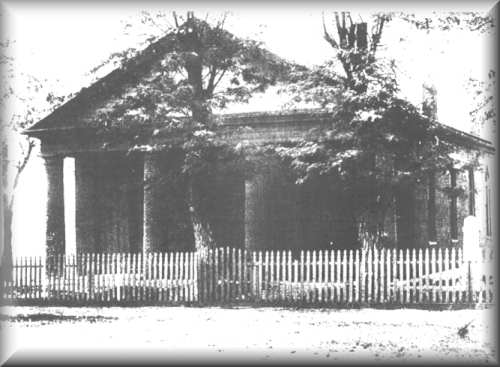 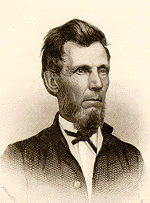 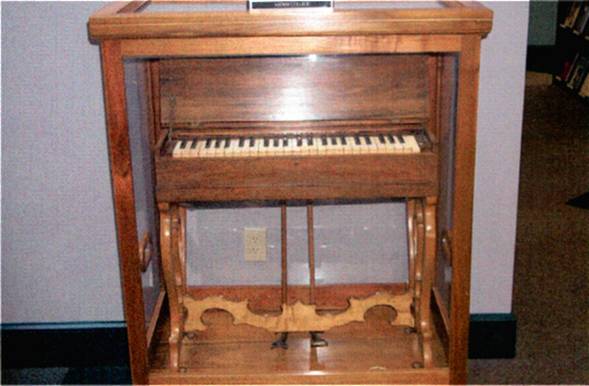 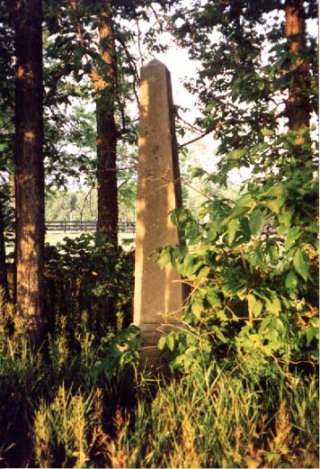 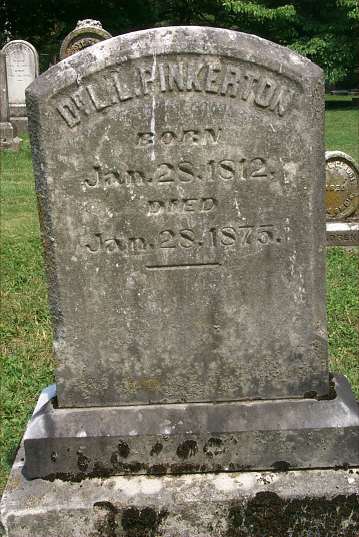 Adam HiblerGrave
L.L. PinkertonGrave
The Church During The Civil War
Leading Up To The War Discussion Of The Slavery Issue Was Discussed In Journals
Some Like James Shannon In Missouri Were Strong Activists For Slavery
Others Like Pardee Butler Of Kansas Was Equally Strong Activist Against Slavery
Mississippi Preacher, T.W. Caskey Was Involved In Preparation Of The Document Leading To Secession In That State, 1861
During War Many Lost Their Faith
Many Enlisted In The Military, Preachers Became Chaplains
Fanning Visited Atlanta. Dr. A.G. Thomas, A Preacher, Wore A Feather In His Hat And A Glittering Sword In His Right Hand. Fanning Said He Doubted If Thomas Would Be Able To Hold The Word Of Georgia In One Hand And The Sword Of The Spirit In The Other – GA Vol VII, No. 2, Feb. 1861 p.39
W.H. Hopson Resigned His Post At Main Street Church Of Christ Lexington, Kentucky Because Of His Disposition Toward The South. J.W. McGarvey Took His Place, 1862
The Church During The Civil War
250 Boys From Hiram College Joined The Union Forces
James A Garfield Was A Union Acquiring Rank Of Brigadier-General
T.B. Larimore Served With The Southern Forces
B.F. Hall Was Chaplain With The Texas Rangers
Colleges & Publications Sought To Ignore The War Refusing Anti-War Articles To Be Printed
W.D. Carnes Sought To Keep It Out Of Franklin College, But When War Was Began The Entire Student Body Left, Joining The South
1860, Fall Arkansas College Began At Fayetteville, William Baxter President, Battles At Pea Ridge And Prairie Grove Was Fought Nearby. School Burned
Preachers Avoided It In Their Preaching
Many Journals Ceased Publication For Economic Reasons
Biggest Wedge Was When The Missionary Society Condemned The South, Southern Brethren Were Appalled, 1862
Officially The Churches Of Christ Was The Only Church In The US Not To Split During The Civil War
After The Civil War
Many Issues That Were Before The War Started Up Again
ACMS & The Instrument Of Music In Worship – Next 40 Years Takes Its Toll
Can Christians Fight In War Or Participate In Governmental Activities – e.g. President Garfield
Alexander Campbell Dies March 4, 1866
1866 Christian Standard Begins With Isaac Errett As Editor – Devoted To A More Progressive Approach To Christianity
1866 The Gospel Advocate Restarts With Tolbert Fanning And A Young David Lipscomb As Co-Editors
1869 Henderson, Tennessee, Henderson Male & Female Institute Begins, Root School Out Of Which Would Later Come Freed-Hardeman University
Sand Creek Meeting
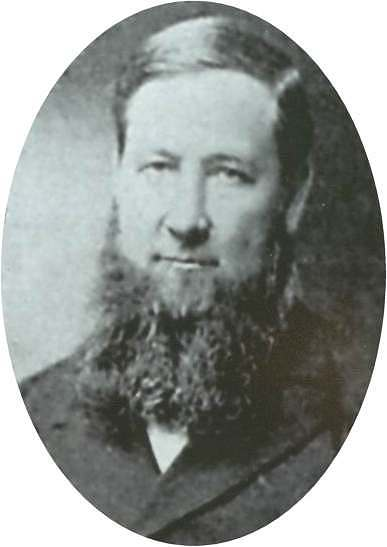 August 18, 1889, Shelby County, Illinois
An annual gathering place of conservative Disciples since 1871
Above 6000 in attendance
Daniel Sommer (1850-1940) presented the gospel in two speeches
Speech one outlined the differences that took place within the disciples movement
Speech two, in the afternoon, was an evangelistic sermon
A formal signing of a written declaration to separate from liberal Disciples was signed
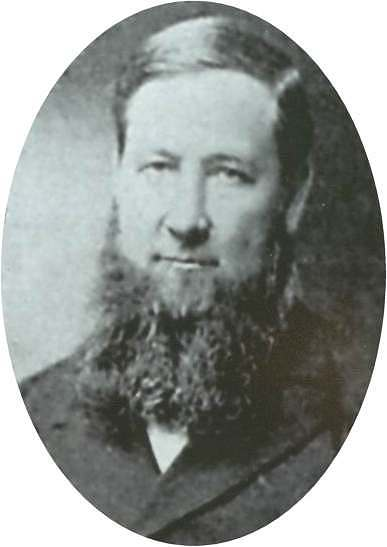 Sand Creek Meeting
Sommer discussed the intentionof the “Declaration and Address” ofSeptember 7, 1809 by T. Campbell
He reviewed the distinctive position of Disciples between faith and opinion, and between testimony and inference
He then discussed the effect it had on the Disciples - - Two Different Approaches Since 1832
Men who held that the plea for unity at all costs was paramount
Men who regarded the restoration principle as paramount
Lastly, a bold charge that the former had abandoned soundness, and through innovation had “produced evils plaguing the brotherhood”
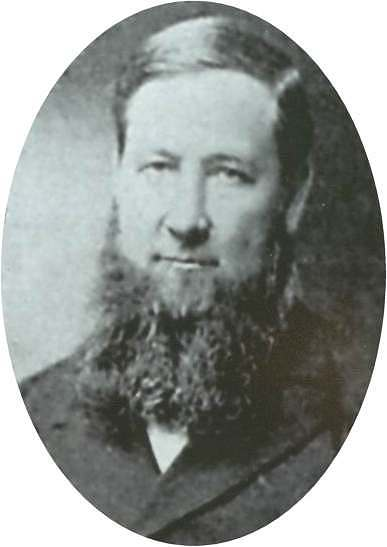 Sand Creek Meeting
Sommer Charged — Disciples Innovation Included:
One-Man Pastorates
Missionary Societies
Modern Methods of Raising Money
Ladies Festival in one Ohio church to raise money for curtains and carpet for the meetinghouse
Children with “brown jugs on begging expeditions”
Box Suppers and Pound Parties
Instrumental Music In Worship
Claimed That Urban Churches Were The Main Culprits In This Departure
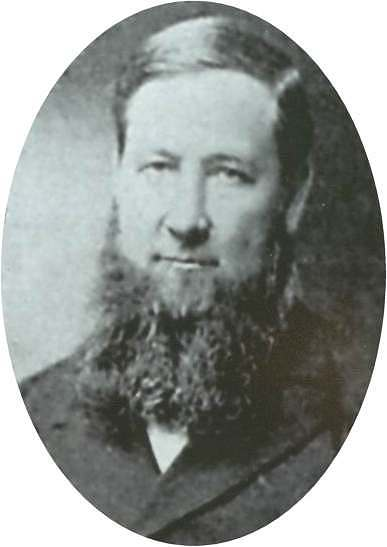 Breakdown Of Movement
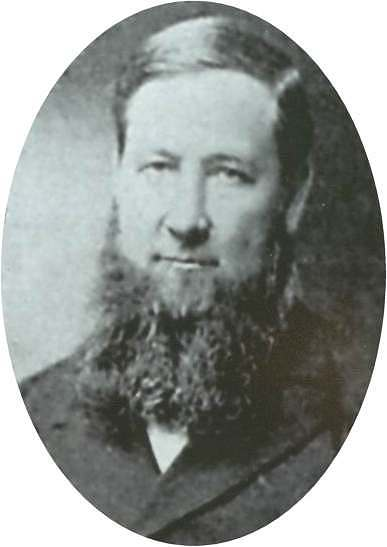 Seven Signs The Brought Separation
Tears Shed By Loyal Christians
Angry and unchristian words andactions from liberals
Strifes and alienations
Divisions
Lost opportunities to save souls
Expenditures of time, money and strength
Feuds, “heartburning and heartbreaking”
After The Civil War
1874 – Tolbert Fanning Dies At Elm Crag, Nashville, Tennessee
1884 – Firm Foundation Begins In Austin, Texas, Austin McGary Editor
1891 – Nashville Bible School Begins, Later Lipscomb University
In The 1906 U.S. Census The Church of Christ And The Christian Church Was Recognized As Different Entities
Splintering Continues In The 20th Century
March, 1917 Major Controversy In The College Of The Bible Exists Over The Subject Of Higher Criticism, Leading To A Major Split Among Christians, Enter: The Disciples Of Christ
1920s Controversies With R.H. Boll Over Premillennialism
1930s & 40s Relative Quietness Due To Economic Depression & War
1950s To 1970s Battles Over Support Of Institutions/Sunday School/Located Preachers/Christian Colleges/etc.
1980 To Today – The Change Movement – New Hermeneutics/Worship Styles etc.